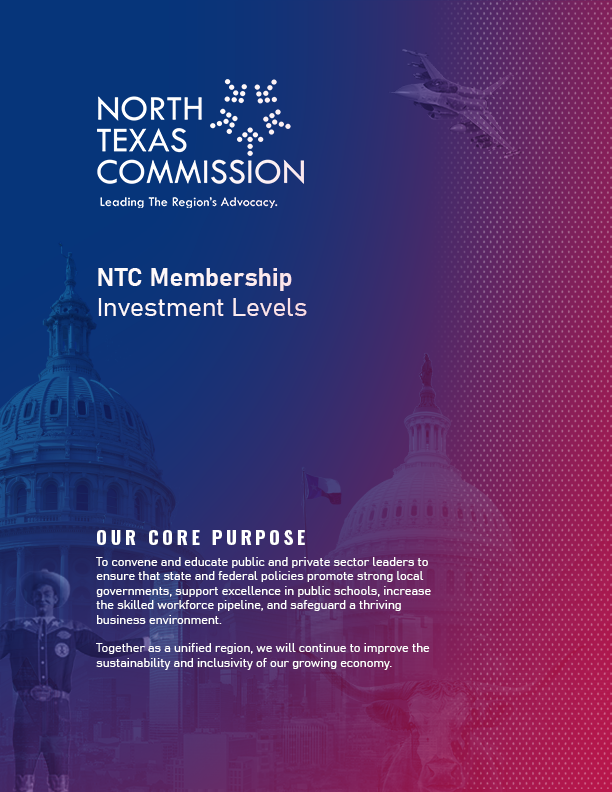 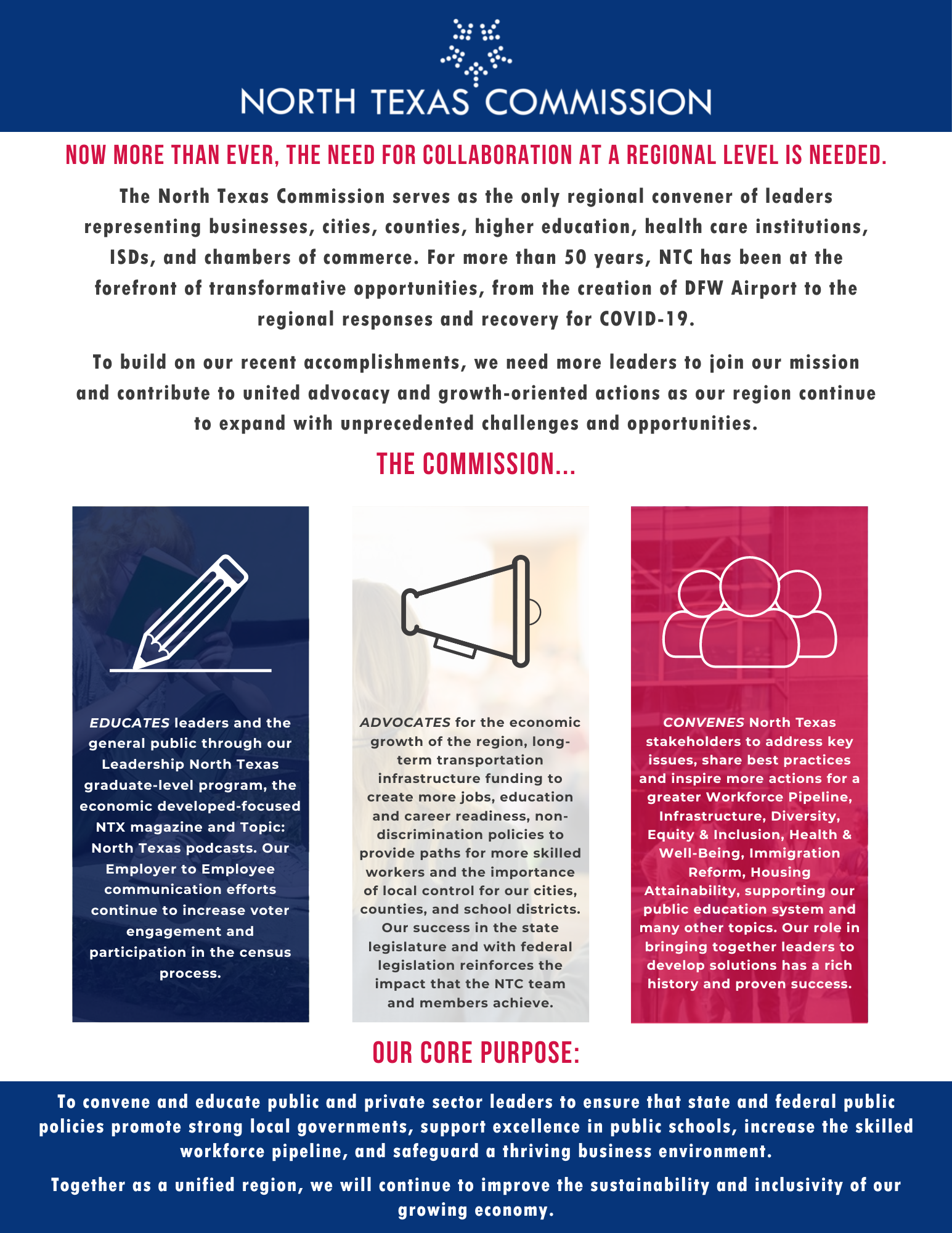 Become a Regionalist. Visit www.ntc-dfw.org
Since 1971, the North Texas Commission has served as the only regional convener of leaders representing businesses, cities, counties, higher education, health care institutions, ISD’s, and chambers of commerce for the North Texas Region. 
Together, we lead the region’s advocacy in Austin and Washington D.C.
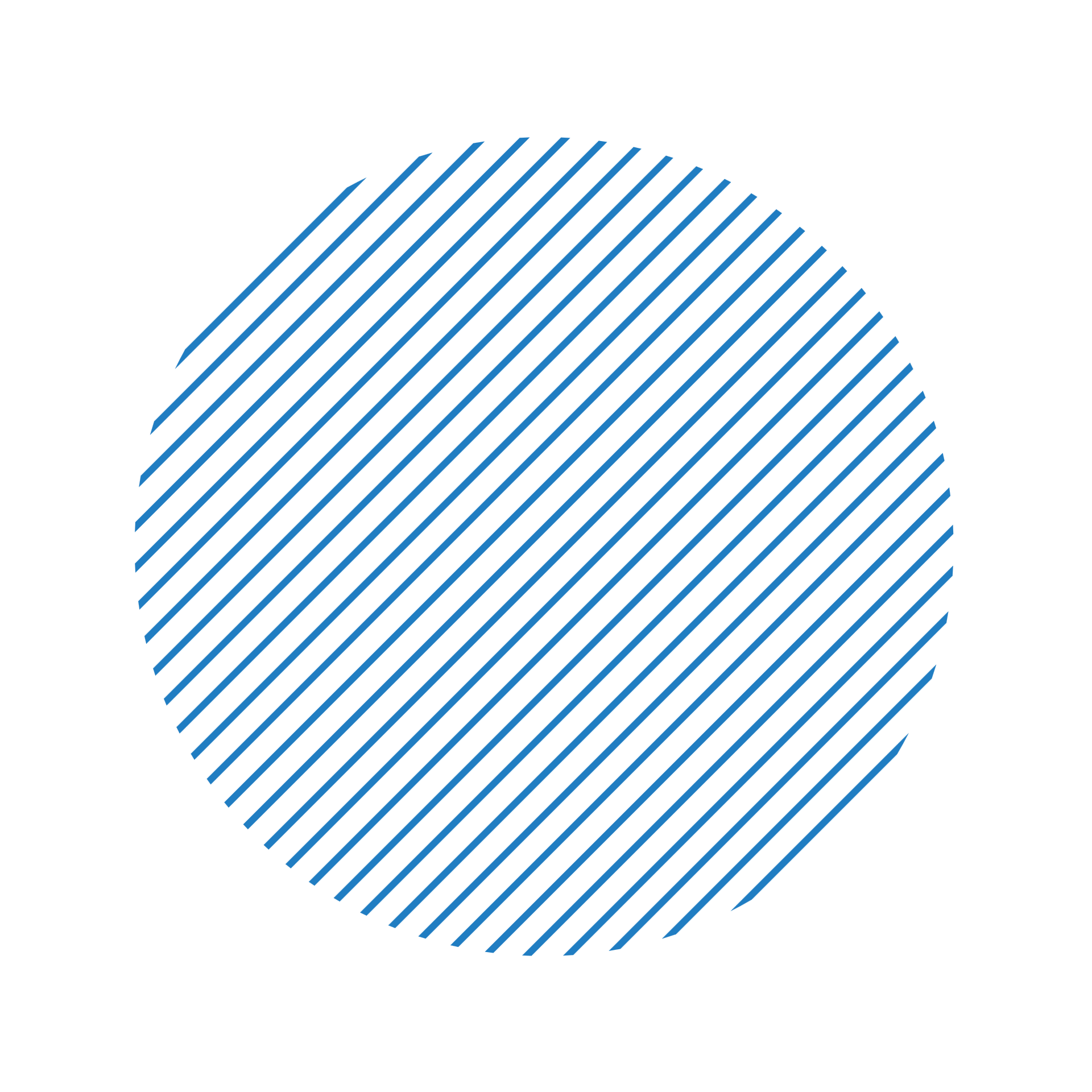 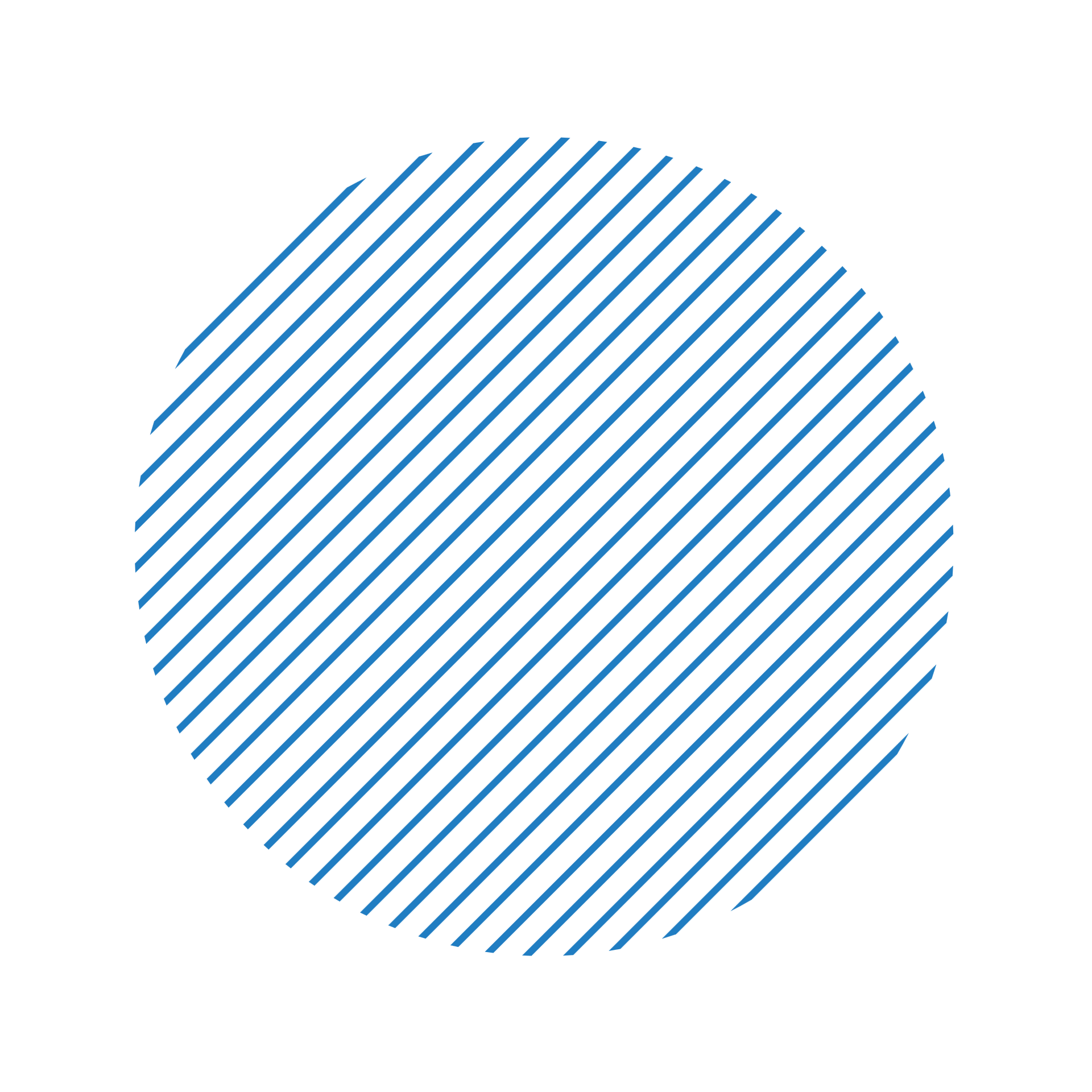 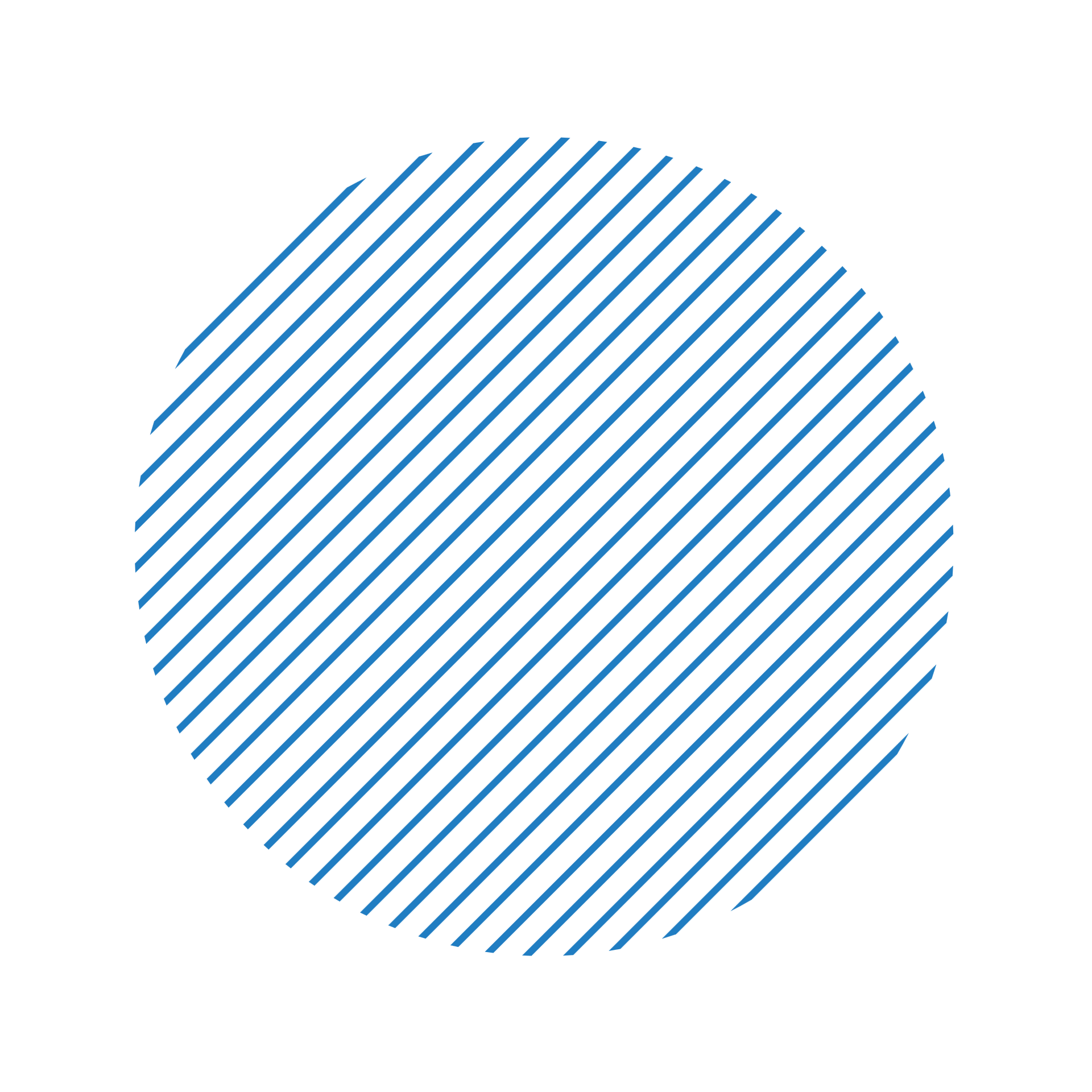 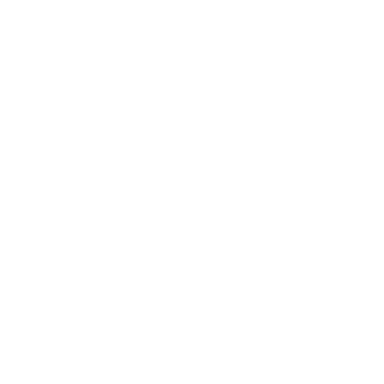 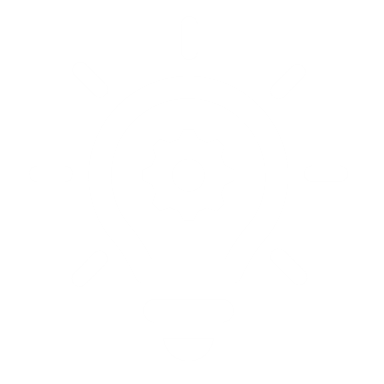 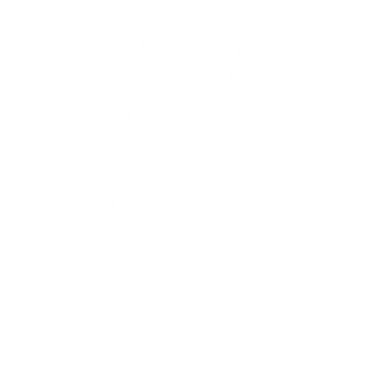 PILLARS
OF SERVICE
EDUCATE
CONVENE
ADVOCATE
Opportunities 
and Challenges
Regional Leaders
On critical issues with no city or county boundary
Membership Profile
40% Public
60% Private
The NTC consists of North Texas’ 
Major Public and Private Entities
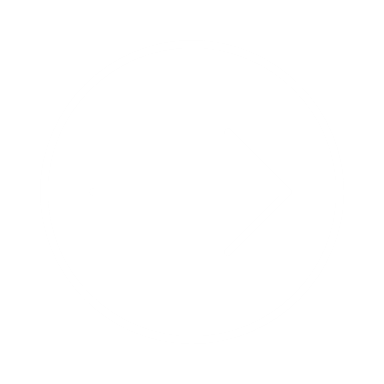 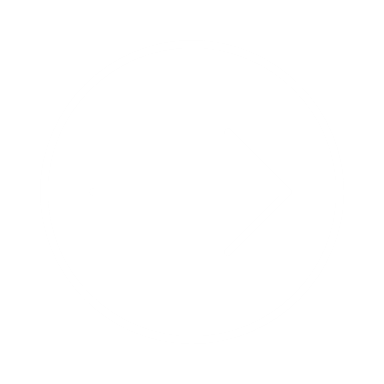 Largest Employers
Independent School Districts
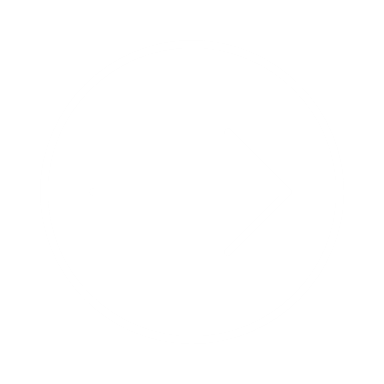 Small to Major Cities and Counties
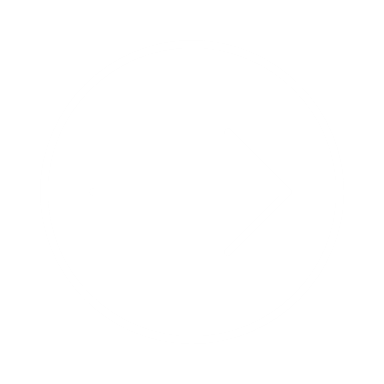 Colleges/Universities
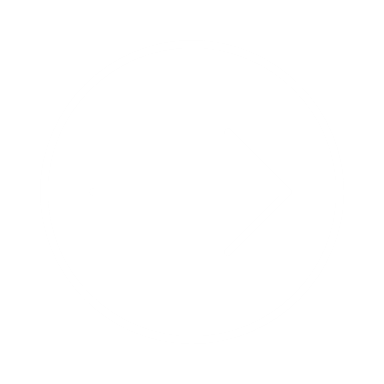 Chambers of Commerce
A Powerful Board of Directors Lead the Region
150 Regional Leaders Lead the NTX Regional Legislative Planning for State and Federal Priorities
9
Yearly Events Educating and Engaging NTX Leaders
20+
Public Policy Councils/Committees
4
3
Standing Governance Committees
Regional Diversity & Leadership Development Programs
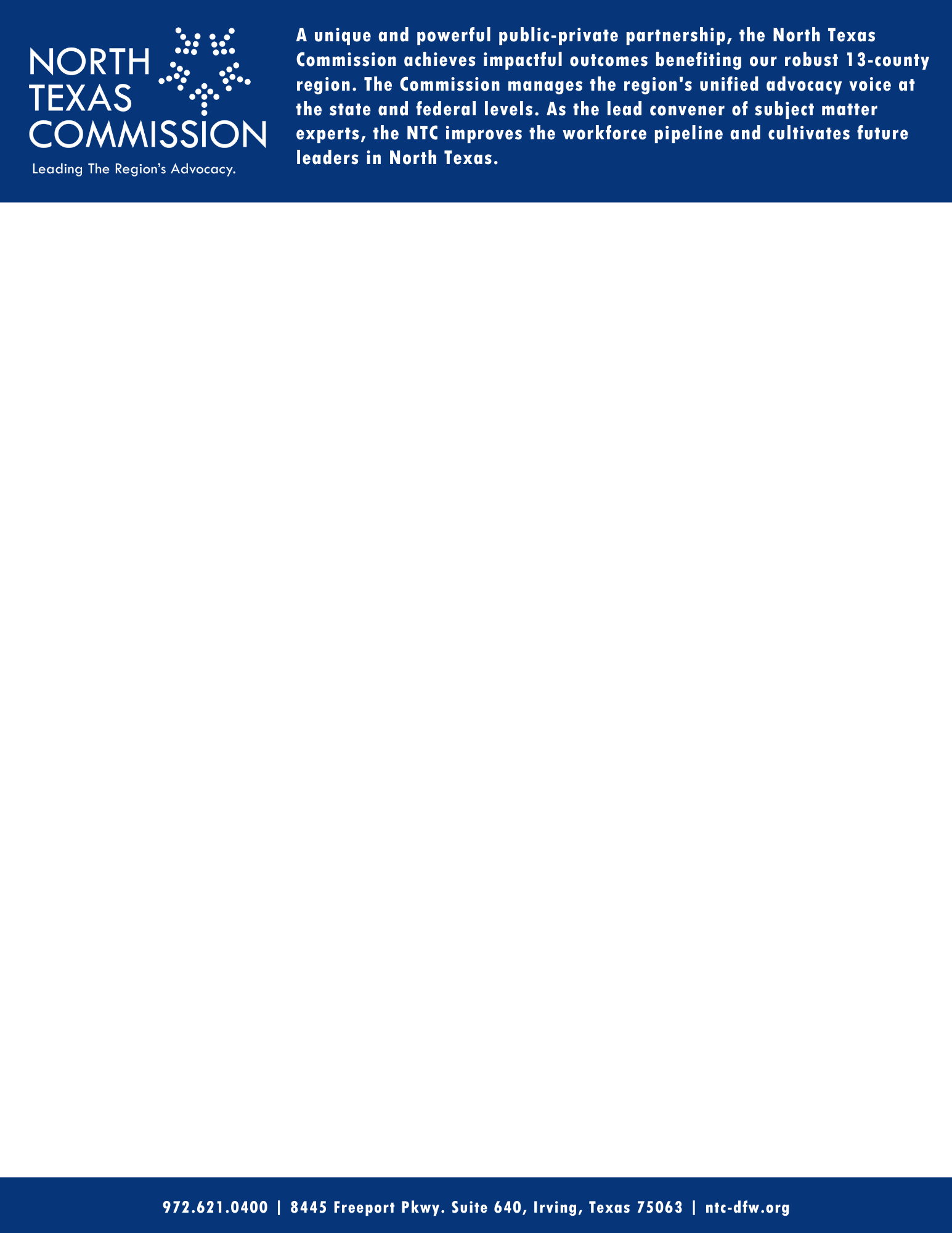 OUR VALUE PROPOSITION
A unique and powerful public-private partnership, the North Texas Commission achieves impactful outcomes benefiting our robust 13-county region. The Commission manages the region’s unified advocacy voice at the state and federal levels. As the lead convener of subject matter experts, the NTC improves the workforce pipeline and cultivates future leaders in North Texas.
NTC Investment Levels
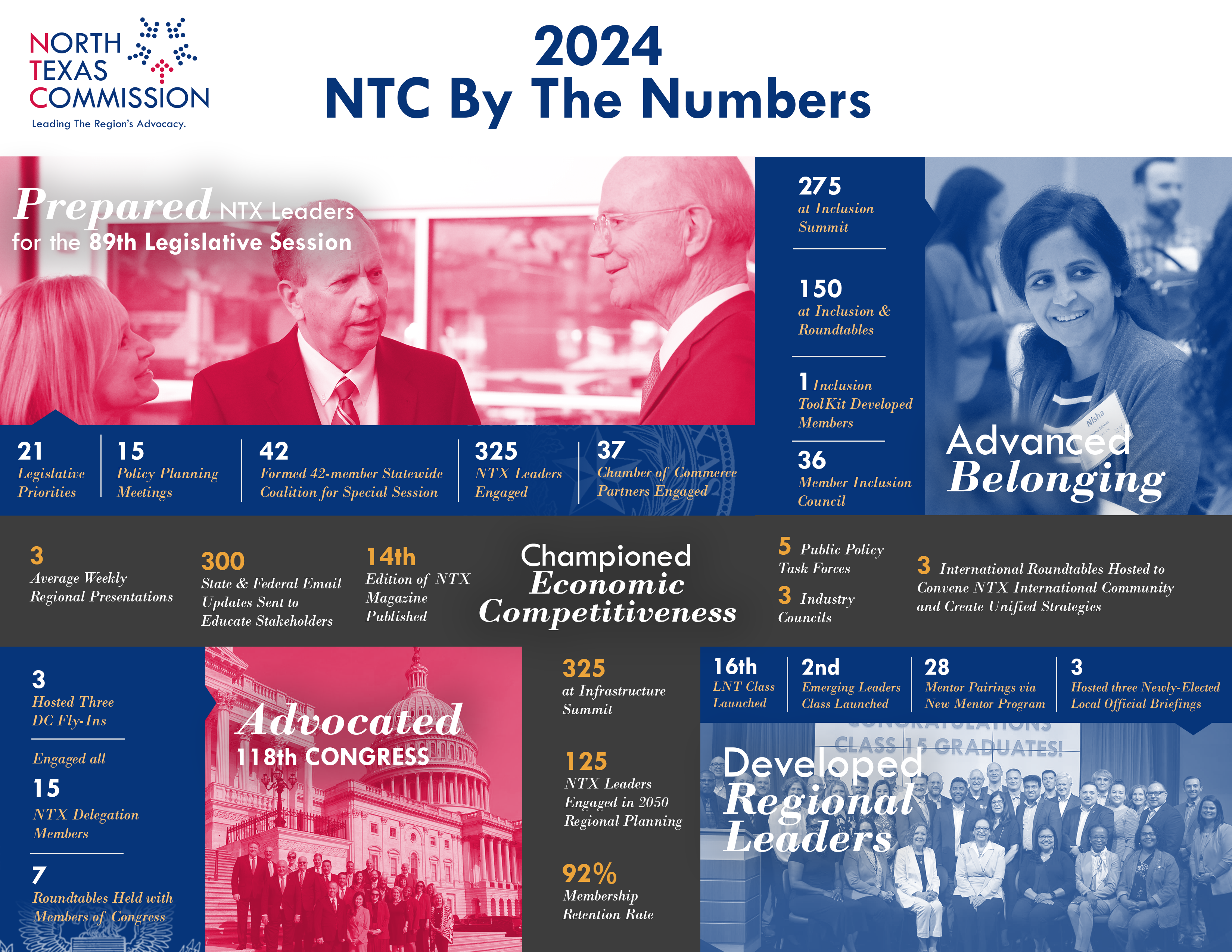